Figure 4. Confocal micrographs of rat brain sections that were double-labeled for GLYT1 and vGLUT1, or triple-labeled ...
Cereb Cortex, Volume 15, Issue 4, April 2005, Pages 448–459, https://doi.org/10.1093/cercor/bhh147
The content of this slide may be subject to copyright: please see the slide notes for details.
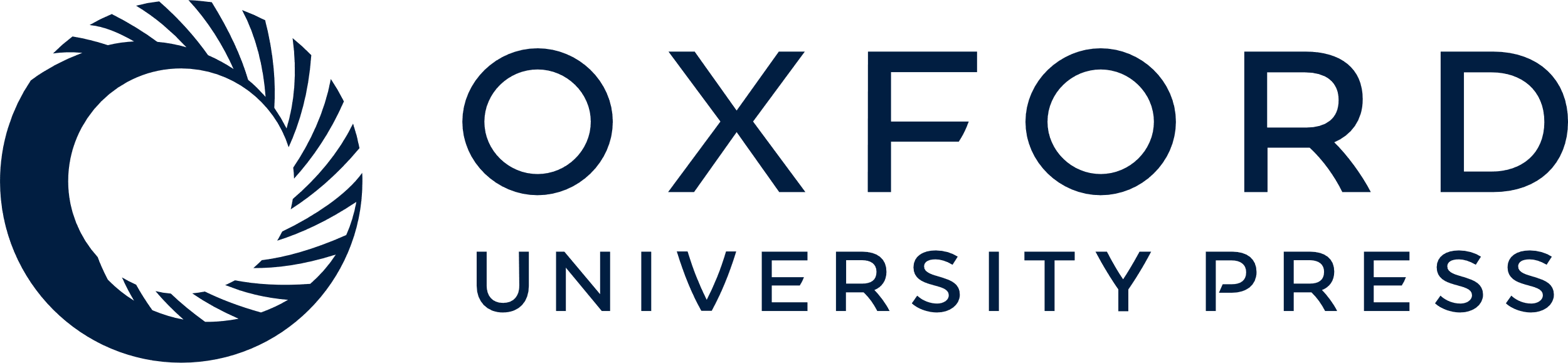 [Speaker Notes: Figure 4. Confocal micrographs of rat brain sections that were double-labeled for GLYT1 and vGLUT1, or triple-labeled for GLYT1, vGLUT1 and synaptophysin. Green images correspond to GLYT1 (A, D, G, K, O, R), red images to vGLUT1 (B, E, H, L, P), vGLUT2 (P) or VIAAT (S) and blue images to synaptophysin (I, M). Right panels (C, F, J, N, Q, T) are merged images. Images correspond to the stratum lucidum of the hippocampus (sl) (A–C), the amygdala (am) (D–F, O–Q), layer I of the neocortex (cx1) (G–J), layer III of the neocortex (cx3) (K–N) and layer II of the neocortex (cx2) (R–T). Note that in the stratum lucidum, GLYT1 and vGLUT1 co-localize on mossy fibres terminals (arrows in A–C). Some small puncta on the surface of transversally cut dendrites only contain GLYT1 (arrowheads in A–C). In neocortex (G–N), some terminals (synaptophysin immunoreactive) contain both GLYT1 and vGLUT1 (white puncta, arrowheads in G–N). There are GLYT1 immunoreactive structures lacking vGLUT1 and synaptophysin (green in the merged image, small arrows). Large arrows point to some terminals that lack both GLYT1 and vGLUT1 outlining a pyramidal neuron (pyr). Note the presence of terminals containing vGLUT1 but not GLYT1 (purple puncta in the merged image). Scale bar: 12 μm for (A–C); 15 μm for (D–F); 20 μm for (G–J); 14 μm for (K–N); 15 μm for( O–Q); 6 μm for (R–T).


Unless provided in the caption above, the following copyright applies to the content of this slide: Cerebral Cortex V 15 N 4 © Oxford University Press 2004; all rights reserved]